México
COMIE
Apple: considera que una de las funciones del “análisis  critico del curriculum consiste en iluminar las formas en que las políticas y prácticas educativas se encuentran imbricadas con las relaciones de explotación y dominación.
Políticas o Reformas Educativas
CAPITULO 2
POLITICAS CURRICULARES EN MEXICO. LA EDUCACION BASICA, MEDIA Y SUPERIOR
José Ma. García Garduño, Nancy Leticia Hernández Reyes (Coordinadores)
Luisa Aurora Hernández Jiménez, Rigoberto Martínez Sánchez,
Perla Shiomara del Carpio Ovando.
Las identifica como políticas educativas
Que está asociado con la corriente critica y posmoderna del currículo
1970
TEORIAS MARXISTAS Y NEOMARXISTAS
1990
LATINOAMERICA
POLITICAS PUBLICAS: “Son el conjunto de objetivos , decisiones y acciones  que lleva a cabo un gobierno para solucionar los problemas  que en un momento determinado  los ciudadanos y el propio gobierno consideran prioritario” (Tamayo, 1997:282)
Formación de la agenda
Diseño
Implementación
Evaluación
Terminación  

De arriba hacia abajo (top down)
De abajo hacia arriba (bottom up)
POLITICAS PUBLICAS
Son el conjunto de objetivos , decisiones y acciones  que lleva a cabo un gobierno para solucionar los problemas  que en un momento determinado  los ciudadanos y el propio gobierno consideran prioritario” (Tamayo, 1997:282).
Qué entendemos por?
POLITICAS EDUCATIVAS
Las políticas educativas son todas aquellas leyes impuestas por el estado para garantizar que la educación se aplique de manera óptima a la sociedad. Estas leyes se forjan de acuerdo a las necesidades históricas del país en el que se promueven, es decir, según sus ideales y principios.
POLITICAS CURRICULARES
Por políticas curriculares, entendemos aquellos aspectos que en el marco de políticas educativas más amplias se ocupan de la reglamentación y de lo que se enseña en las escuelas.
POR COMPETENCIA
VERTICAL
CONSTRUCTIVISTA
ENFOQUES
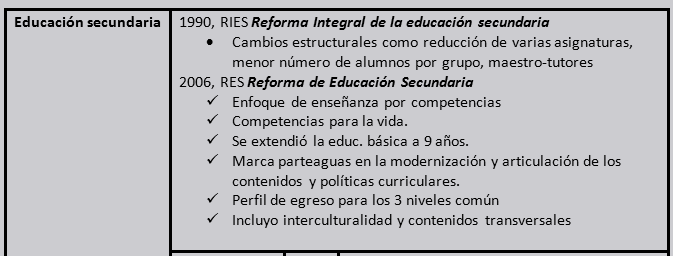 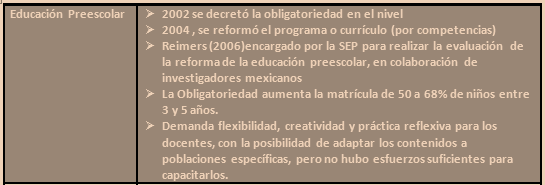 BASICA
PREESCOLAR
PRIMARIA 
SECUNDARIA
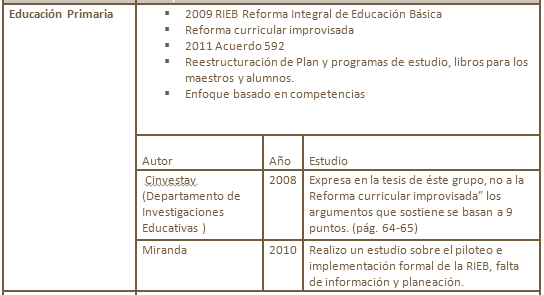 EMS: cambios significativos 
centrados en el alumno, sin embargo aún con cierta resistencia al cambio, falta de articulación y 
apoyo por parte de autoridades, 
todavía elementos por completar 
y llevar a cabo, lo que se ha realizado ha sido un avance significativo.
SUPERIOR:
educación centrada en las necesidades del estudiante, sin embargo no se ha podido consolidar como benéfico, los cambios han tenido ciertas adaptaciones que no han cumplido con lo propuesto dentro del curriculum.
PREESCOLAR
Análisis de las dificultades de la 
implementación de la RIEB y el enfoque por competencias
EMS
Foco de la producción circunscrita a competencias. Hay aceptación, ideas
de cambio, resistencia y rechazo
SUPERIOR
Abandono de perspectiva de formación humanista a una productivista.  
•Globalización como expresión de las políticas internacionales y de reformas curriculares
SECUNDARIA
Tema focal de investigadores la RES (antes la
RIES) 
• Diseño e implementación de la reforma,
agenda sistémica y papel del SNTE.
TENDENCIAS
PRIMARIA
Seguimiento y evaluación de la RIEB.
El modelo de "redistribución" que se asienta en el reparto de poder
El modelo de la "eficacia" que está dirigido a mejorar el cálculo de costo-efectividad del sistema educativo mediante la gestión y despliegue más eficiente de los recursos disponibles 
El modelo de las "culturas de aprendizaje" que acentúa la descentralización del contenido educativo.
HALLAZGOS
Estudios que trastocan la implicación de las políticas curriculares en los contextos escolares
Impacto de estas políticas formales en la conformación de 
políticas implícitas concretadas en reformas educativas y
curriculares
Las políticas educativas ancladas a planteos  de organismos internacionales en el contexto de la globalización (políticas
formales)
Analisis:

Poca claridad del área de estudio de las políticas educativas en el nivel de preescolar, casi nulo en primaria y poco claros en Secundaria.
Tendencia creciente de estudios descriptivos y la escasez de estudios  empíricos
REFLEXION FINAL

La implementación de las reformas pone de relieve cuestiones centrales de toda política educativa: la tensión entre lo viejo y lo nuevo en las reformas y la capacidad efectiva de cambiar las escuelas desde el Estado

El discurso de la eficiencia y la calidad pone, con persistencia, en tela de juicio a las escuelas y todo se traduce en una ofensiva contra las políticas igualitarias del pasados, a las que se culpabiliza del aparte descenso general del nivel educativo.